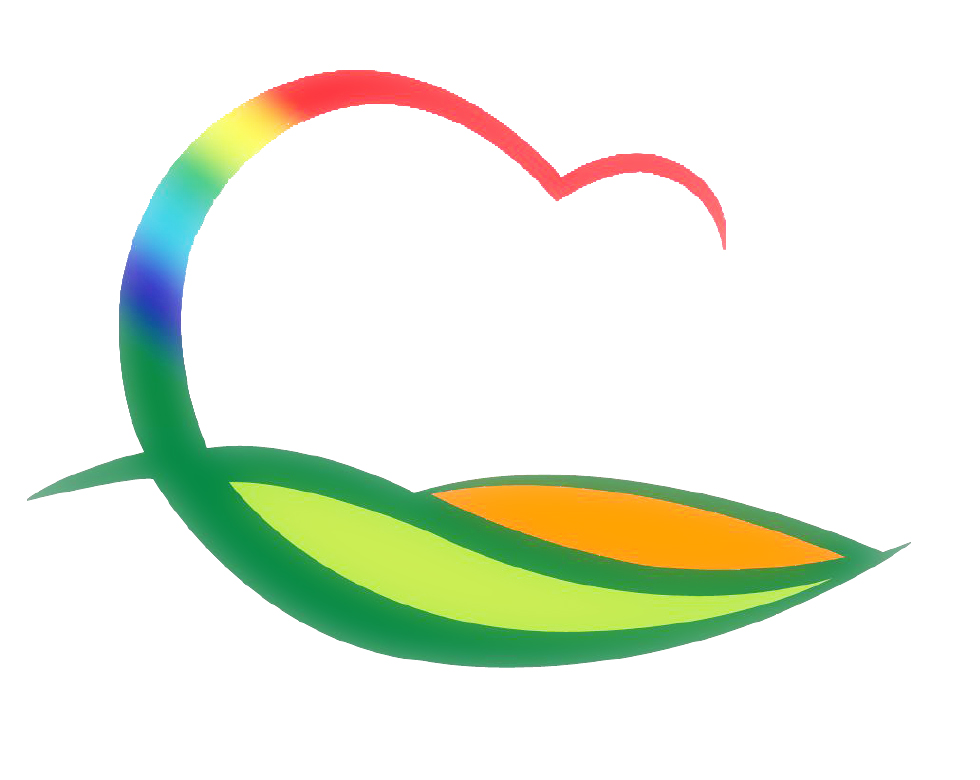 도 시 건 축 과
3-1. 특화거리 전선지중화사업 주민설명회 개최
11. 13.(금) 14:00~15:00 / 읍사무소 대회의실 / 주민 50명
전선지중화, 상수도노후관 교체에 따른 사업설명
3-2.  영동읍(설계,매천)군계획도로 재포장공사
11. 10.(화) / 142,240천원
선행공사(상수도 현대화사업)로 인한 공사 일시정지(~2021. 2.)
3-3. 무연고간판 정비사업 추진(1차)
11. 13.(금) / 10,000천원 / 무연고간판 10개소, 정비 계약